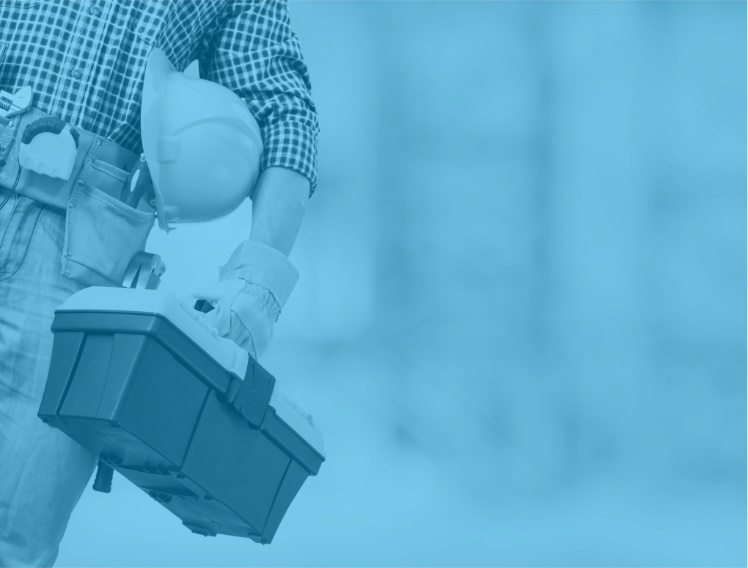 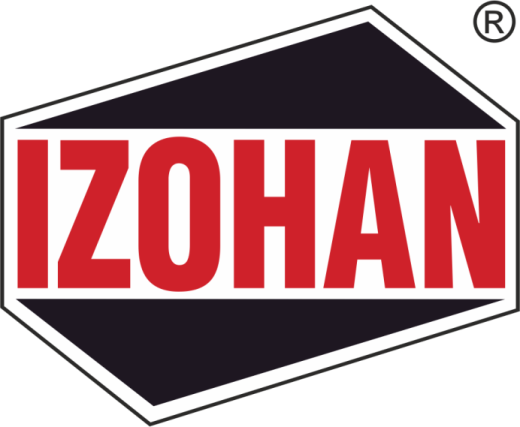 Świat idzie do przodu.
Naszą ambicją jest go wyprzedzać.
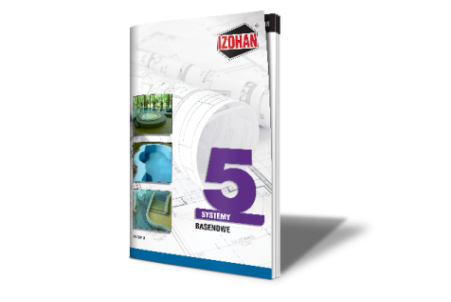 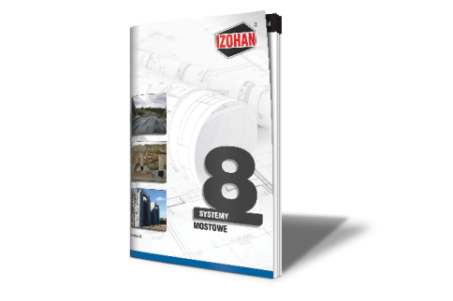 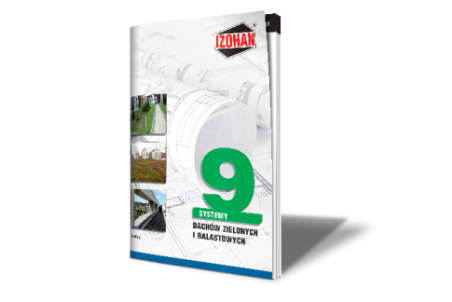 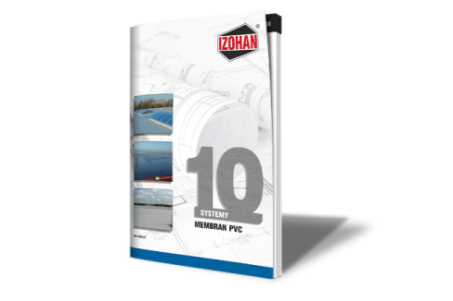 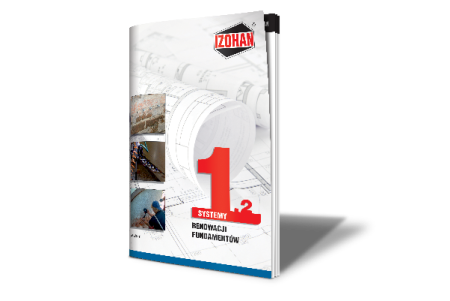 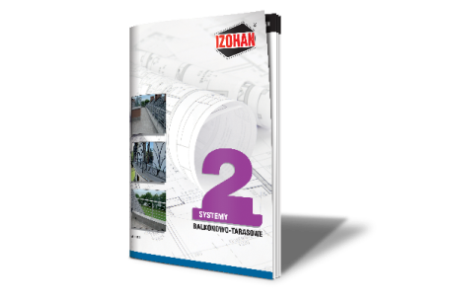 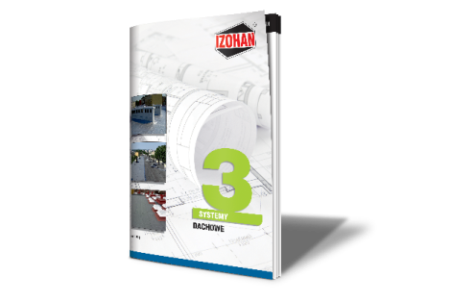 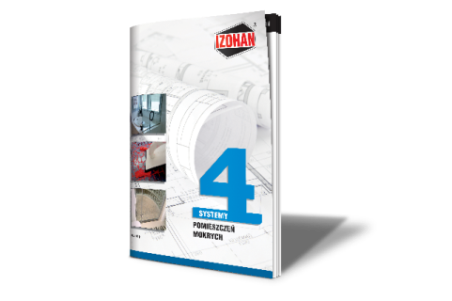 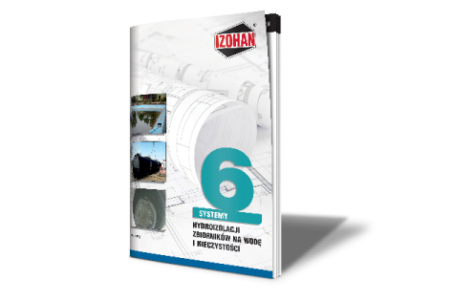 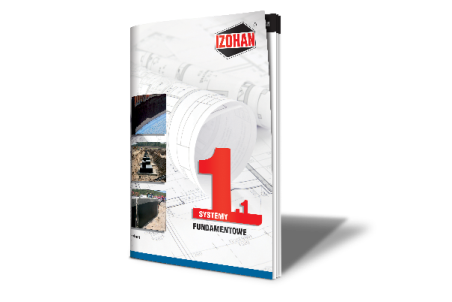 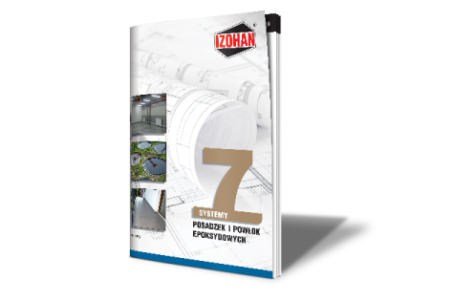 Profesjonalne Systemy Hydroizolacji
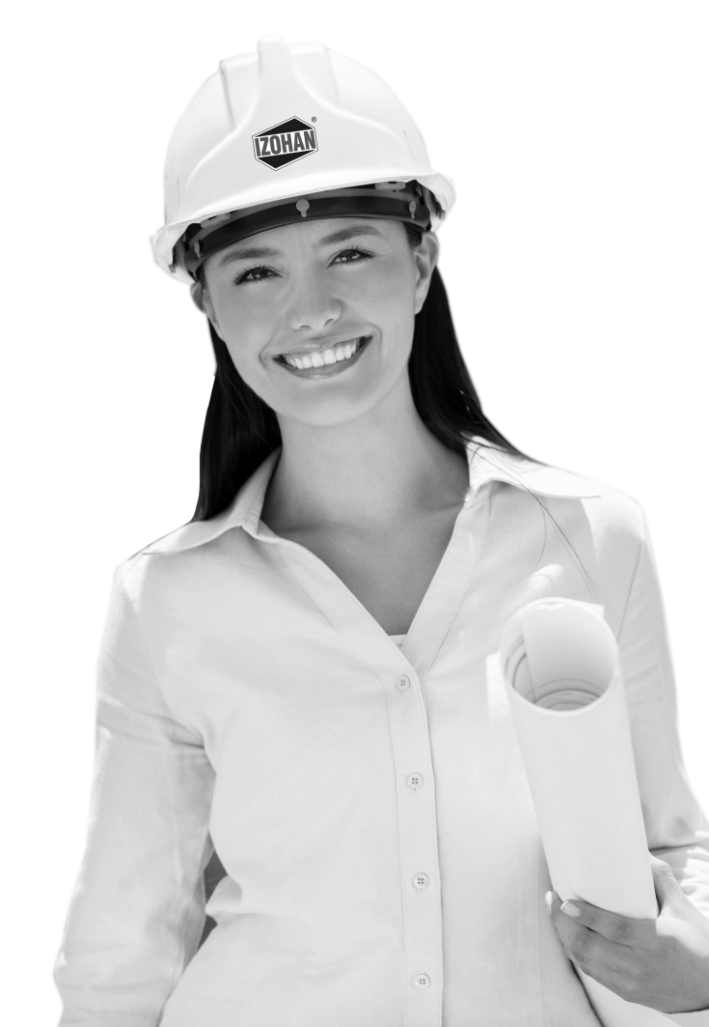 FILM    O NASZEJ FIRMIE
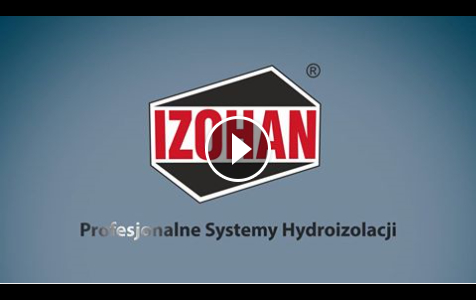 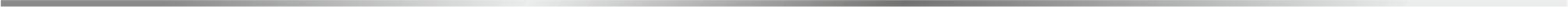 www.izohan.pl 
info@izohan.pl
Tel./fax. 58 781 45 85
IZOHAN sp. z o.o. 
ul. Łużycka 2,
81-963 Gdynia
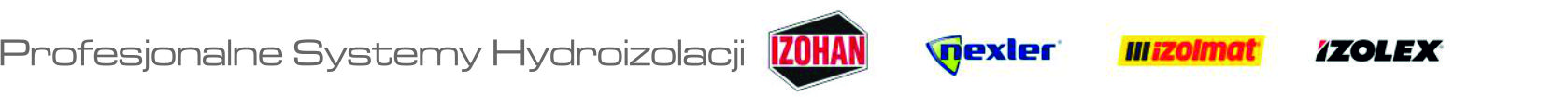 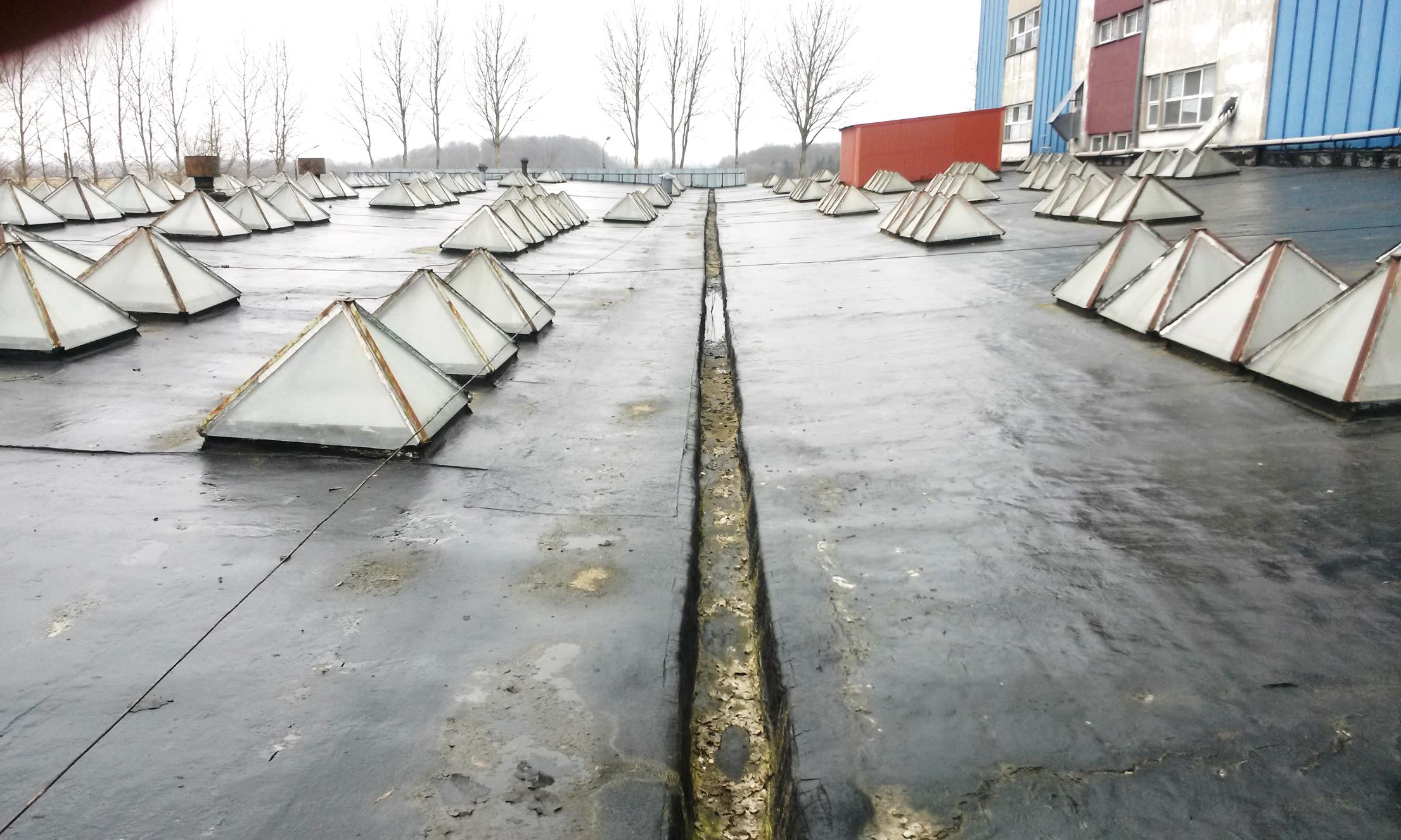 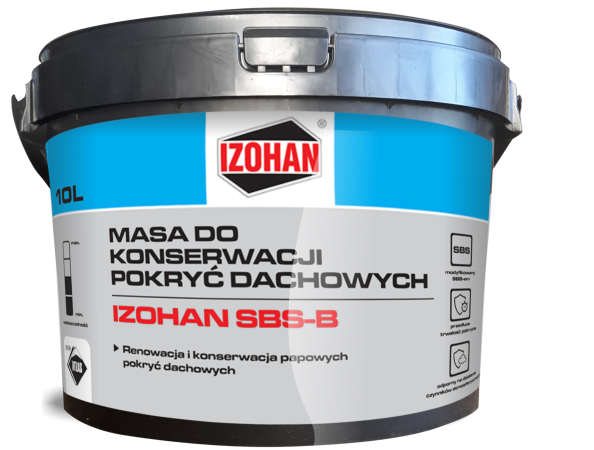 IZOHAN SBS-B
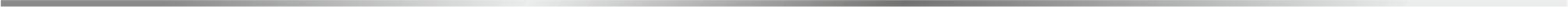 www.izohan.pl 
info@izohan.pl
Tel./fax. 58 781 45 85
IZOHAN sp. z o.o. 
ul. Łużycka 2,
81-963 Gdynia
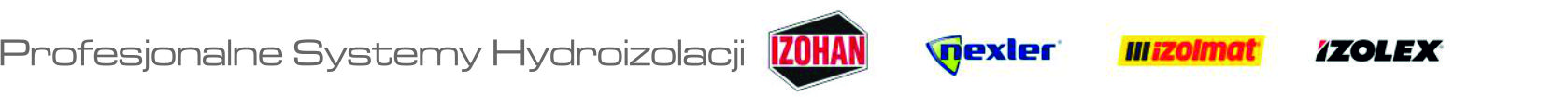 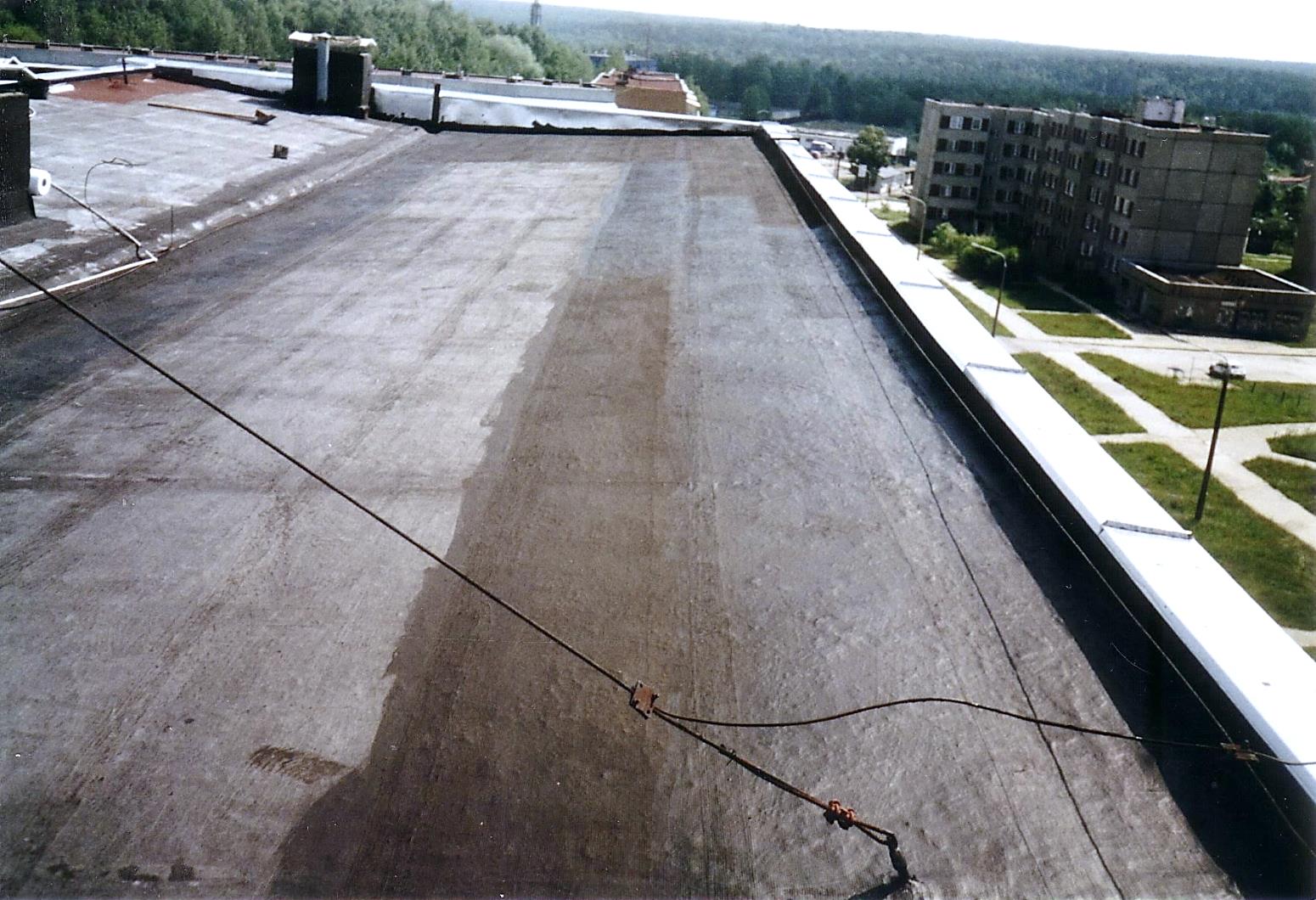 IZOHAN SBS-BRENOWACJA I KONSERWACJA 
POKRYCIA DACHOWEGO 
W SYSTEMIE 
ROZPUSZCZALNIKOWYM
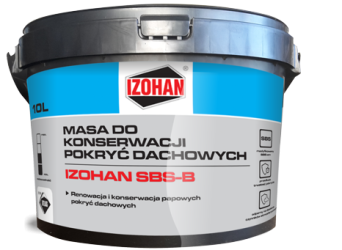 ►	Służy do renowacji i konserwacji pokryć 	dachowych.
IZOHAN SBS-B
masa asfaltowo-żywiczna

Zużycie:
0,4–0,6 l/m2 na warstwę

Opakowania: 
10 l, 20 l
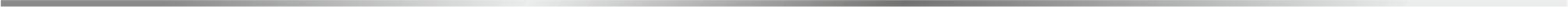 www.izohan.pl 
info@izohan.pl
Tel./fax. 58 781 45 85
IZOHAN sp. z o.o. 
ul. Łużycka 2,
81-963 Gdynia
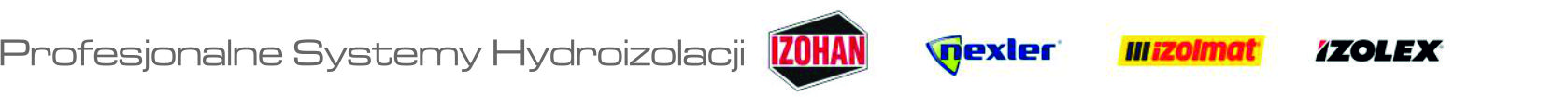 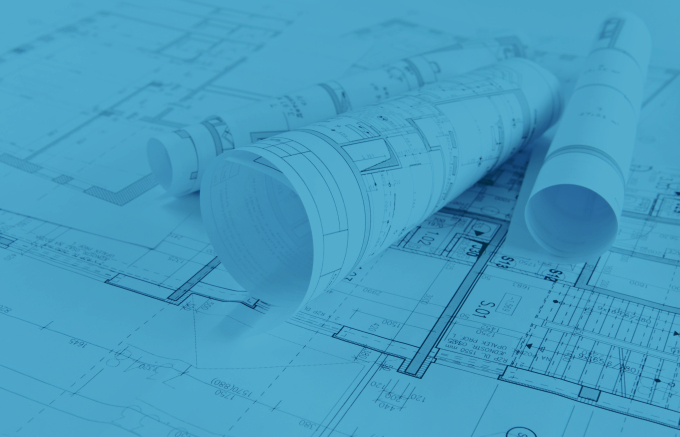 IZOHAN SBS-B
WŁAŚCIWOŚCI
daje się nakładać pędzlem lub szczotką dekarską
regeneruje i konserwuje papy dachowe
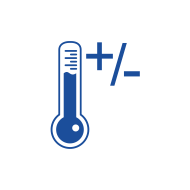 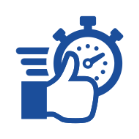 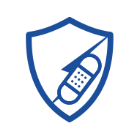 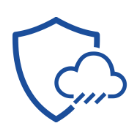 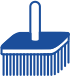 zachowuje swoje właściwości
łatwy i szybki 
w stosowaniu
tworzy izolację
zarówno w niskich,  jak i w wysokich temperaturach
gotowy do użycia
odporną 
na działanie 
czynników 
atmosferycznych
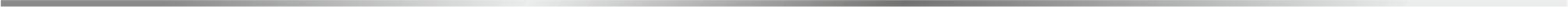 www.izohan.pl 
info@izohan.pl
Tel./fax. 58 781 45 85
IZOHAN sp. z o.o. 
ul. Łużycka 2,
81-963 Gdynia
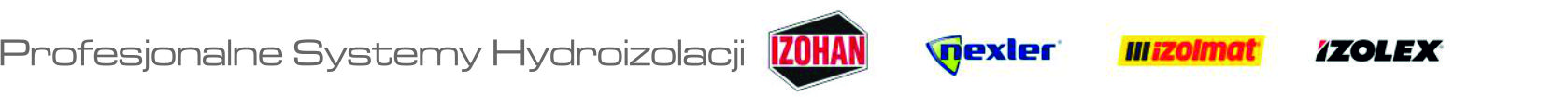 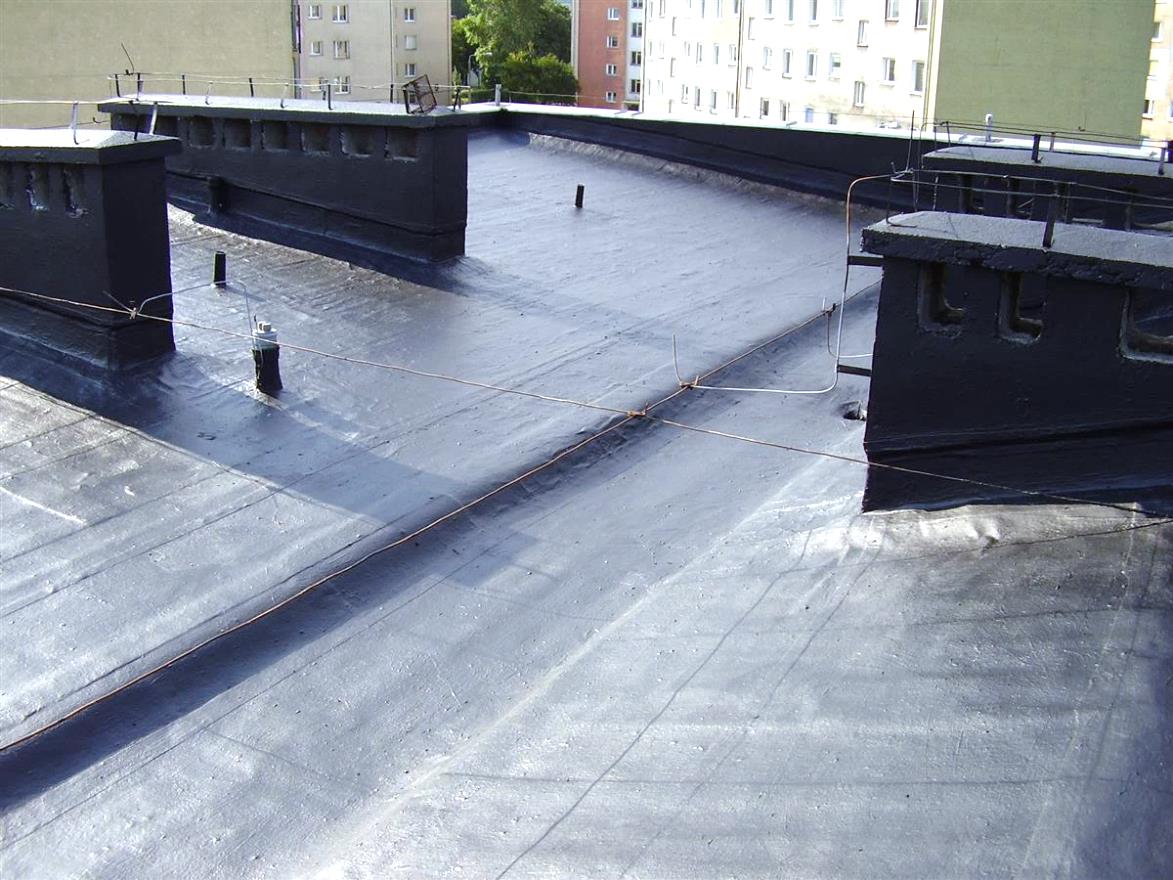 REGENERUJE I KONSERWUJE
PAPY DACHOWE
TWORZY IZOLACJĘ ODPORNĄ
NA DZIAŁANIE CZYNNIKÓW ATMOSFERYCZNYCH
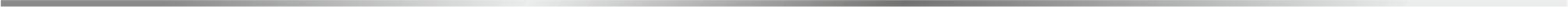 www.izohan.pl 
info@izohan.pl
Tel./fax. 58 781 45 85
IZOHAN sp. z o.o. 
ul. Łużycka 2,
81-963 Gdynia
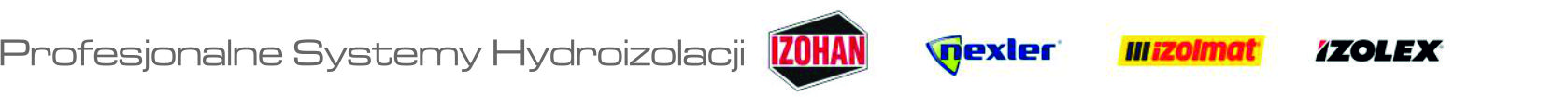 IZOHAN SBS-B       PARAMETRY TECHNICZNE
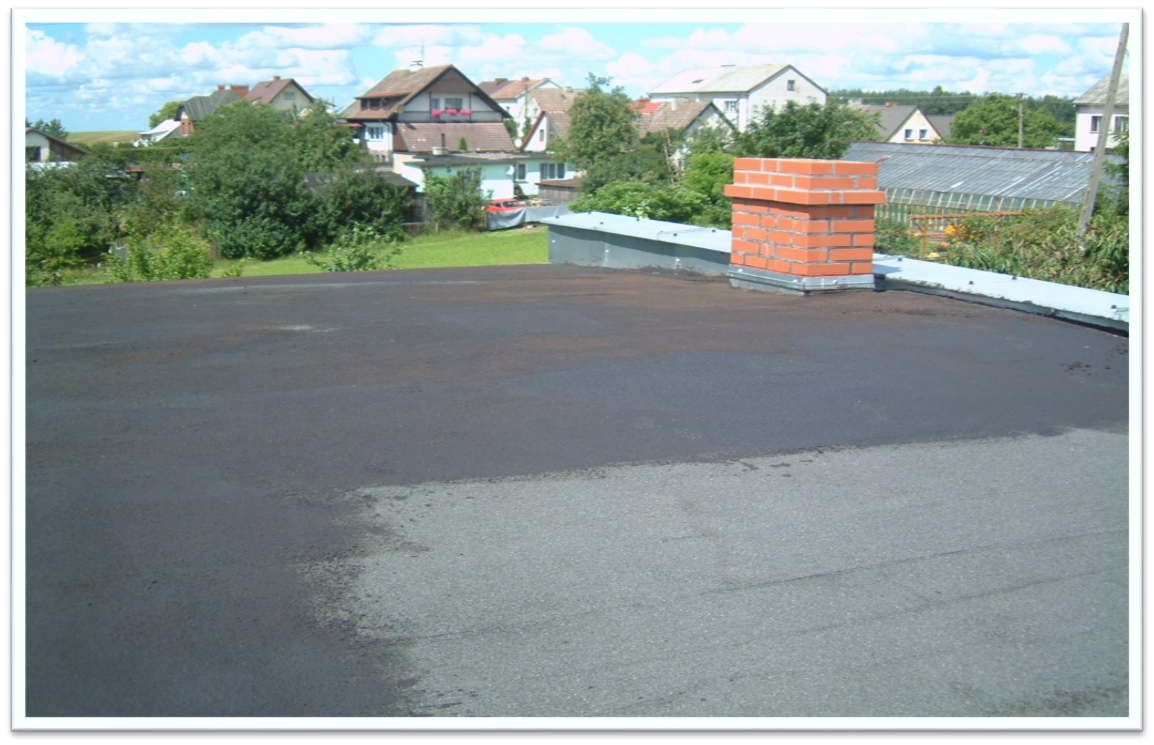 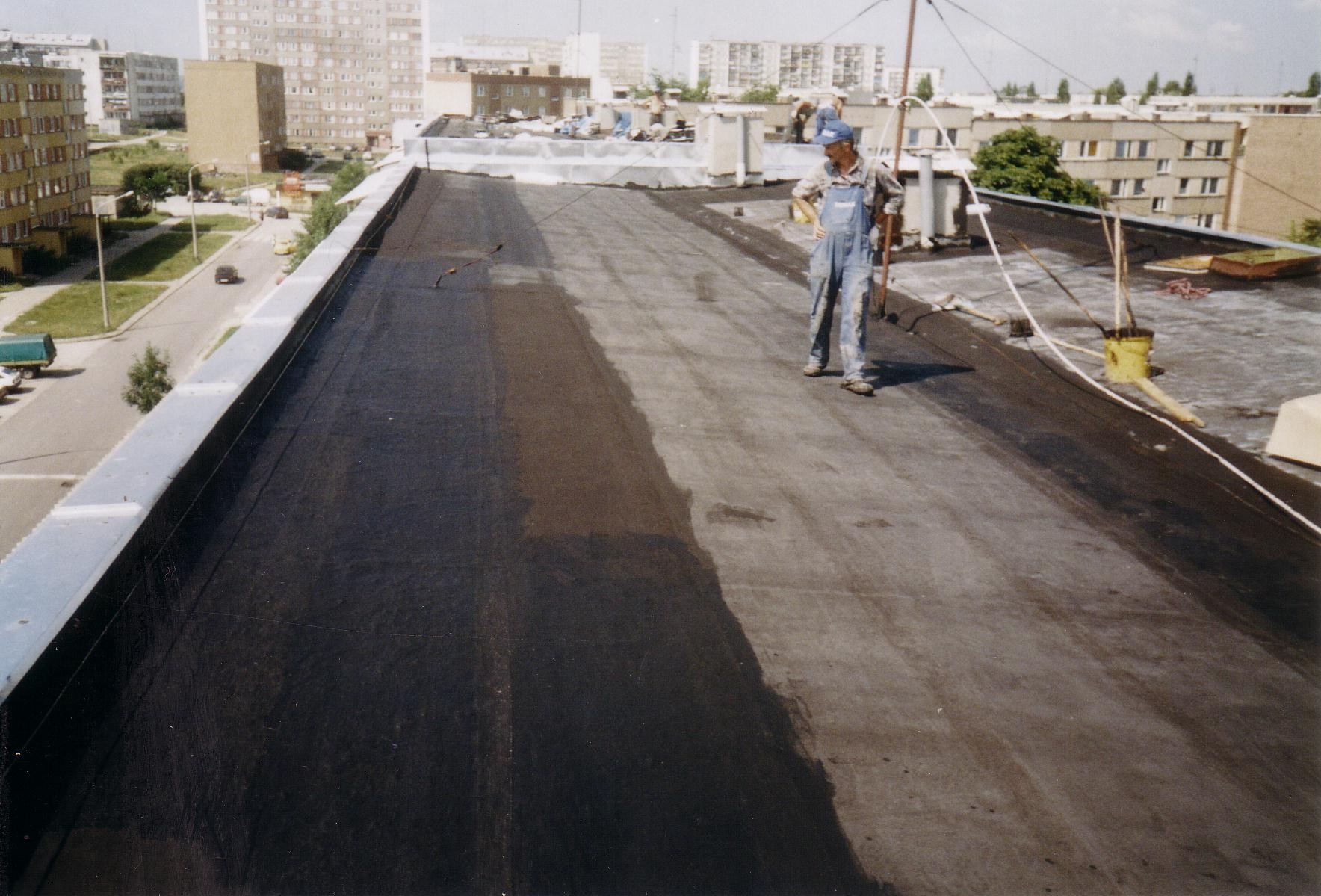 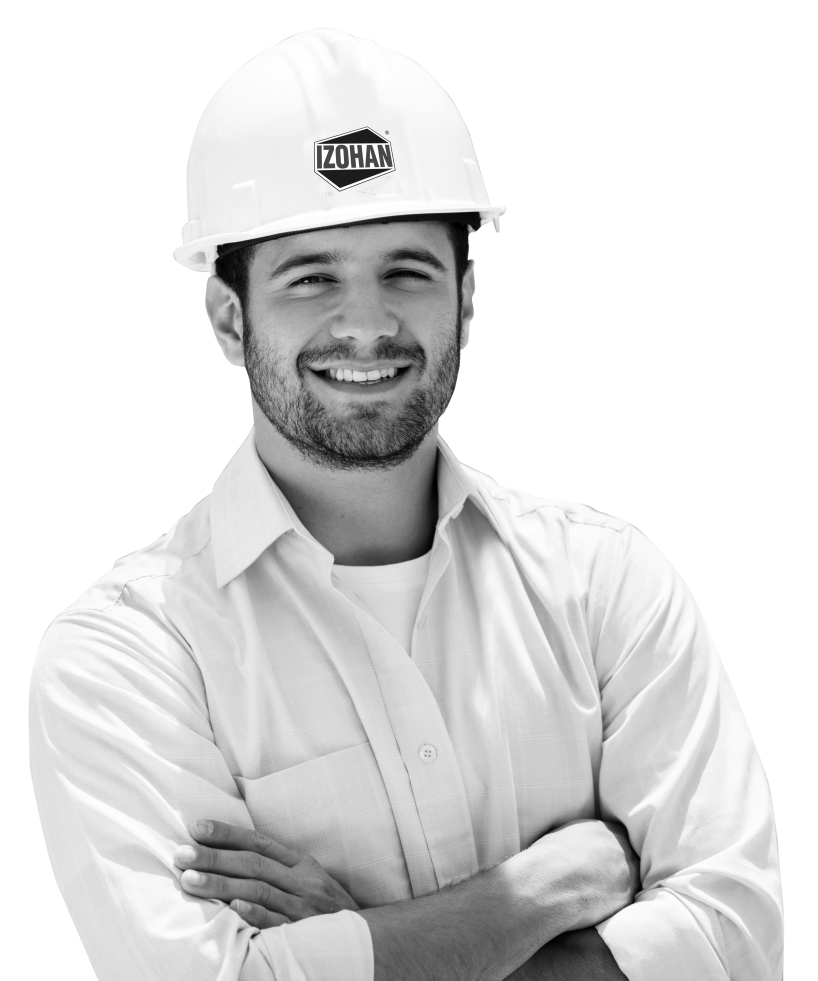 ►	ZUŻYCIE:  ok. 0,4–0,6 l /m²/warstwę

►	CZAS SCHNIĘCIA:  ok. 24 godziny

►	SPŁYWNOŚĆ W TEMPERATURZE (60 ± 2)°C
 	PRZY KĄCIE NACHYLENIA 45° W CZASIE 5 H:
	brak spływu

►	GIĘTKOŚĆ PRZY PRZEGINANIIU NA WALCU 
	O ŚREDNICY 30 MM W TEMPERATURZE -5°C: 
	brak rys i pęknięć

►	TEMPERATURA ZAPŁONU
	WG PENSKY’EGO-MARTENSA:
	od  31°C do 40°C 

►	ZGODNOŚĆ Z NORMĄ:
	 PN-B-24620:1998/Az1:2004
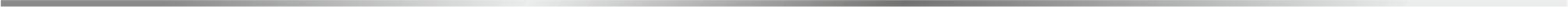 www.izohan.pl 
info@izohan.pl
Tel./fax. 58 781 45 85
IZOHAN sp. z o.o. 
ul. Łużycka 2,
81-963 Gdynia
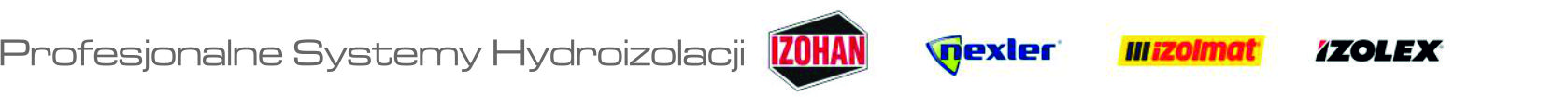 Zapraszamy do współpracy.
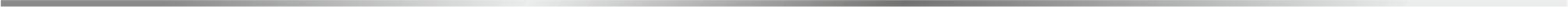 www.izohan.pl 
info@izohan.pl
Tel./fax. 58 781 45 85
IZOHAN sp. z o.o. 
ul. Łużycka 2,
81-963 Gdynia
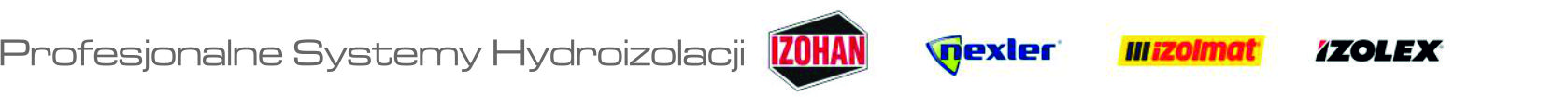